Проект«С днем рождения, любимый город»        подготовительная к школе группа № 3 «Русалочка»
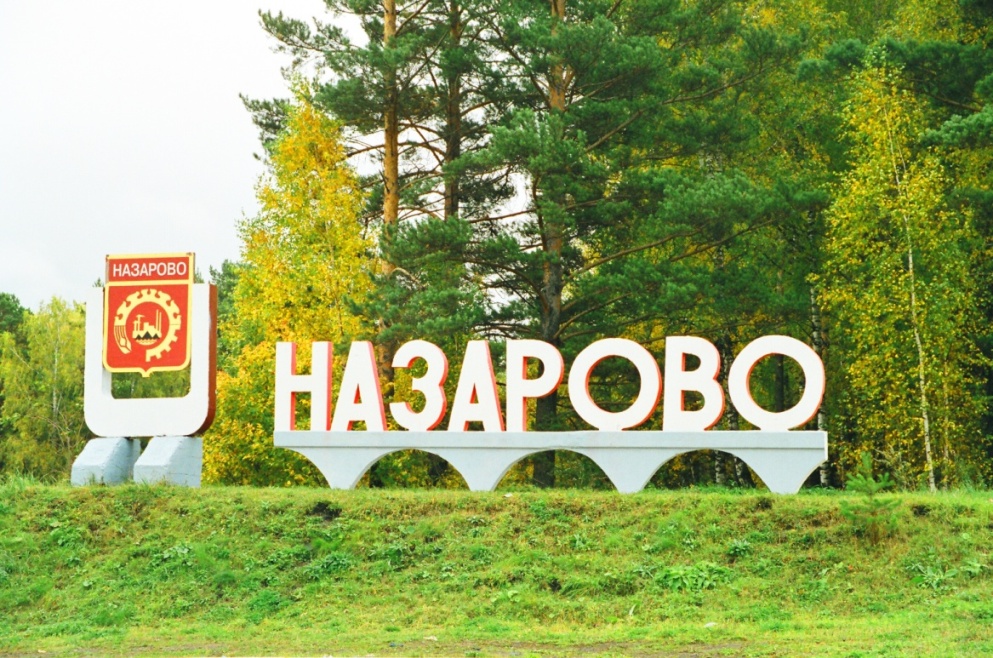 Руководители проекта:
Шаталова Н.Н.
Мазаник Т.Н.
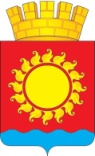 Актуальность: 

  Важно научить детей уважать и любить свою малую родину – свой город, радоваться его достижениям, гордиться его историческим прошлым и достопримечательностями. 
  Наш город таков, каким мы его сами делаем. 
  Воспитывая в детях старшего дошкольного возраста любовь и уважение к своему городу, мы в первую очередь воспитываем патриотов своего города и, конечно же, своей страны в целом.
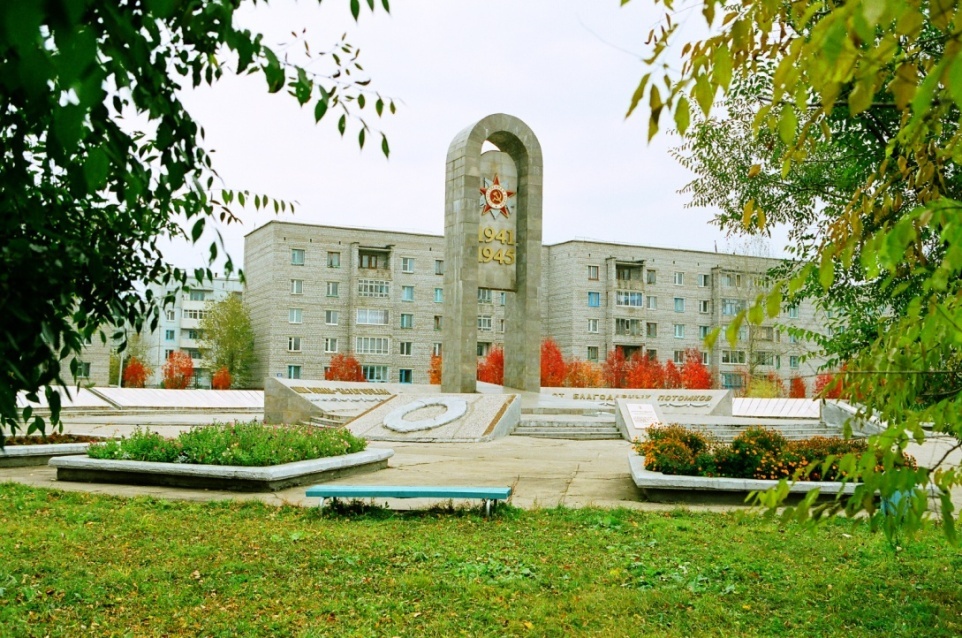 Цель:
	Формирование патриотических чувств у детей старшего дошкольного возраста на основе ознакомления с родным городом, его достопримечательностями.
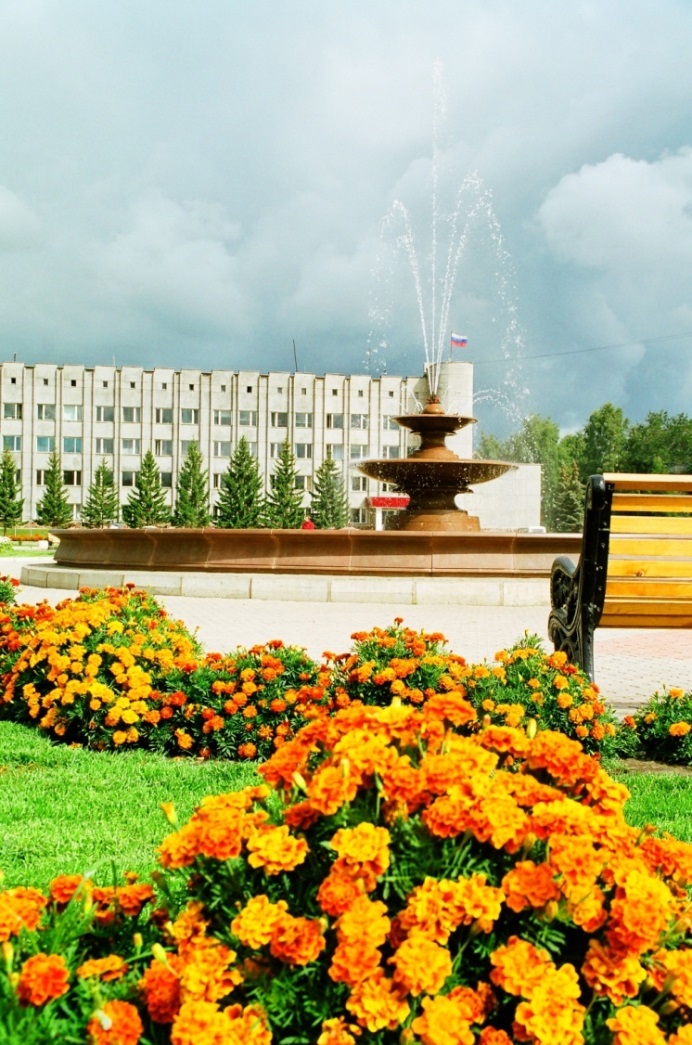 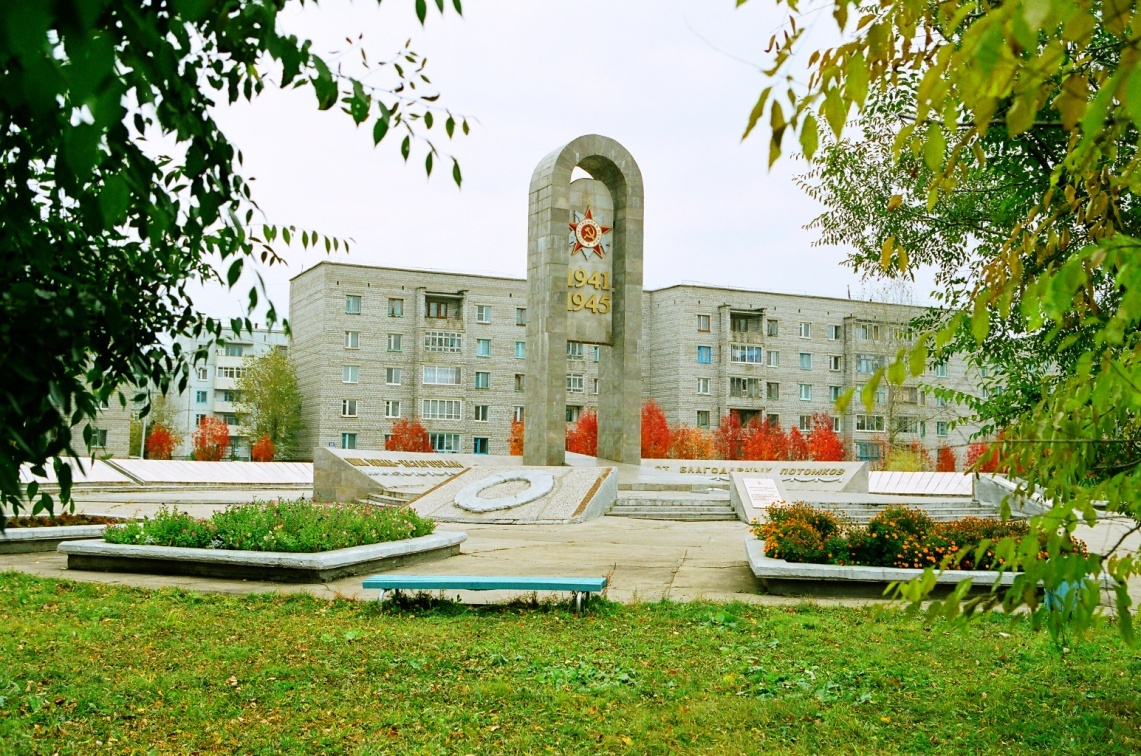 Задачи:
Сформировать первоначальные знания детей о родном городе: истории, символике, улицах, достопримечательностях;
Развивать умение отражать свои впечатления в разнообразной деятельности;
Воспитывать любовь к родному городу.
Ожидаемые результаты:

Сформированы знания об истории города, его символике, названиях улиц, достопримечательностях;
Дети отражают свои знания и впечатления в разных видах деятельности;
Дети с удовольствием делятся своими впечатлениями , знаниями о городе друг с другом, с родителями и воспитателями.
Этапы:
I Подготовительный
II Основной
III Заключительный
I Подготовительный
II Основной
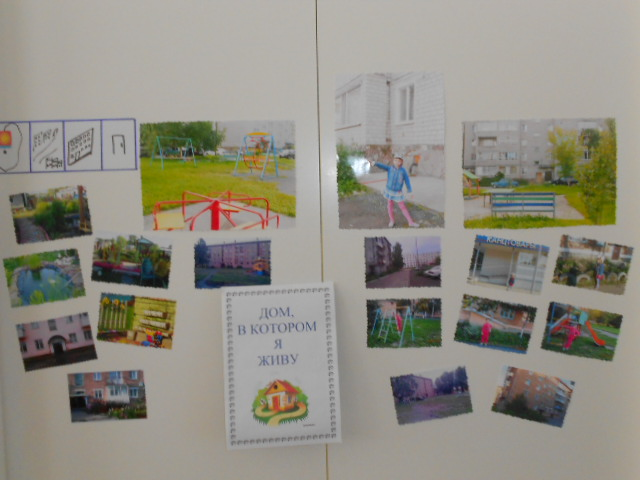 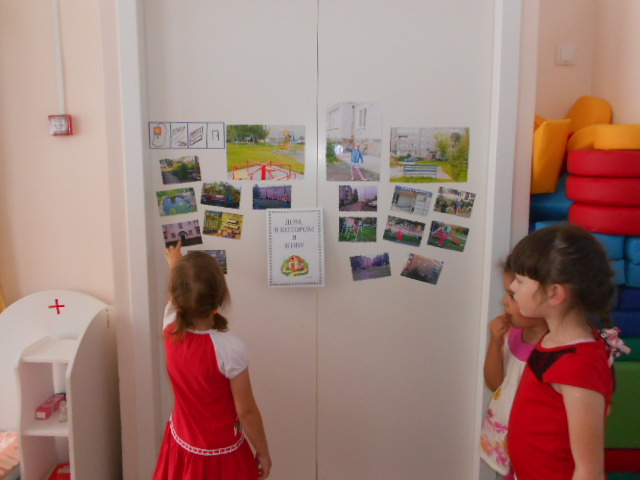 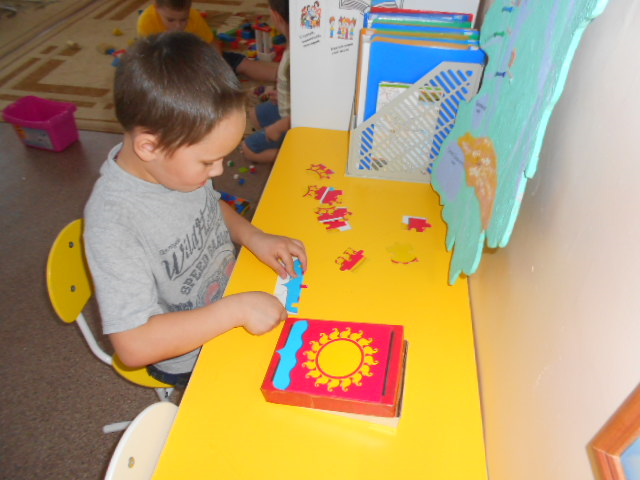 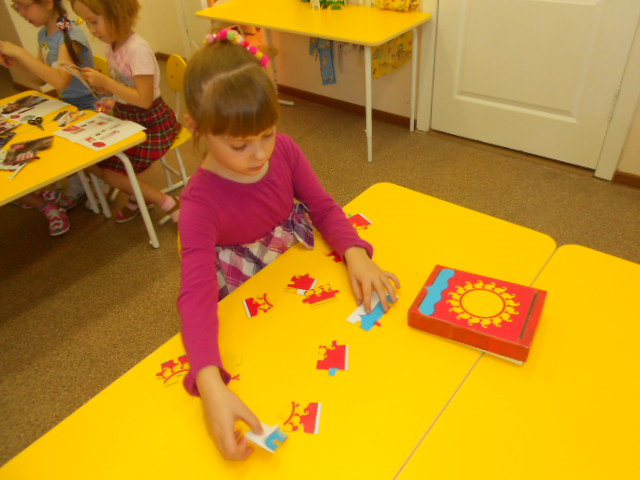 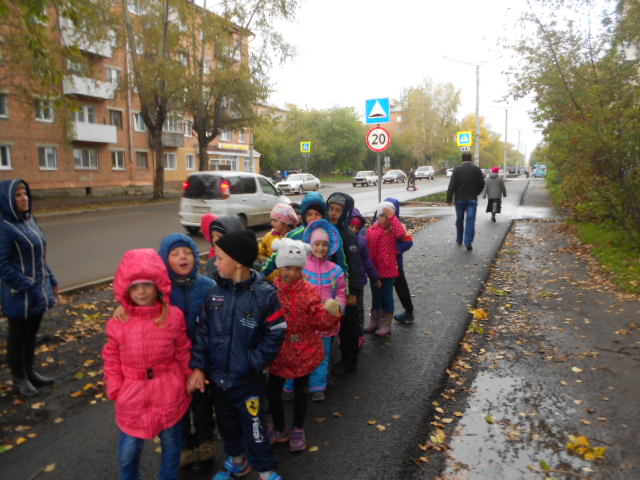 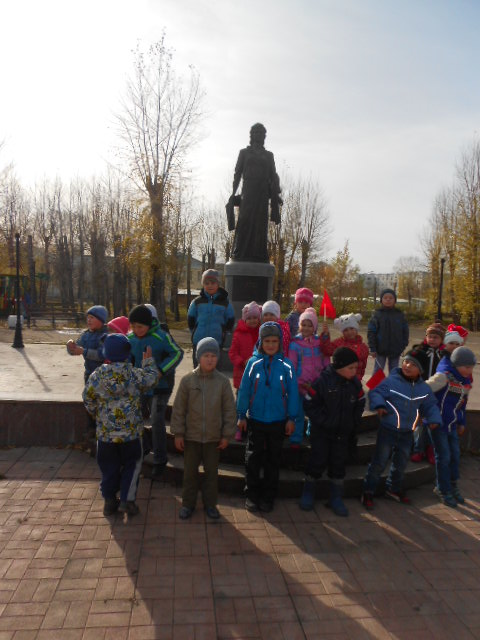 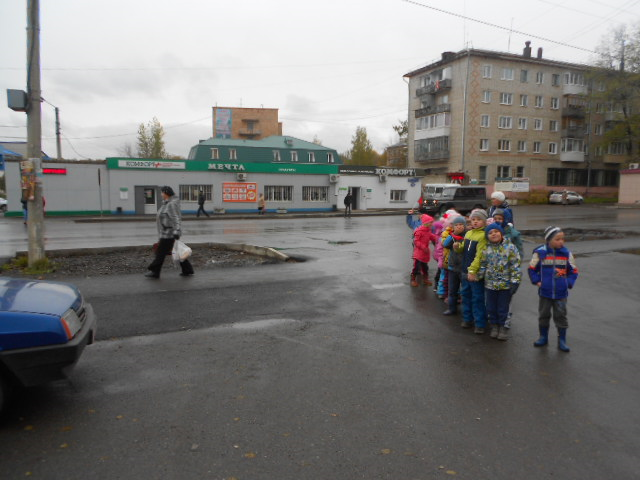 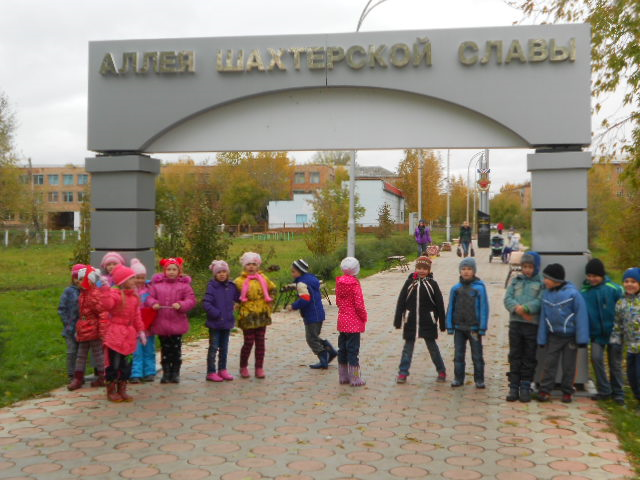 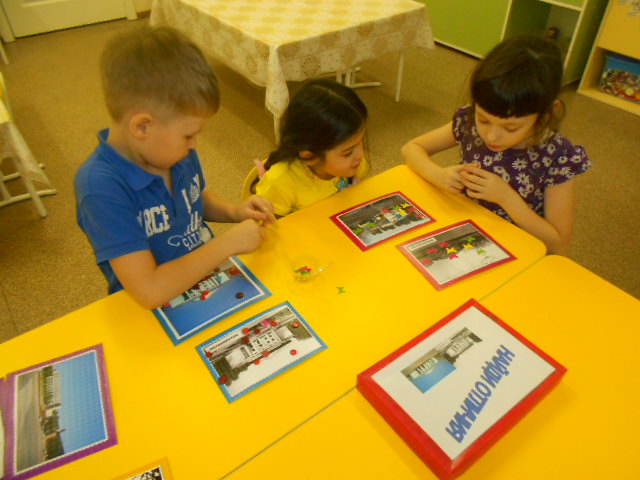 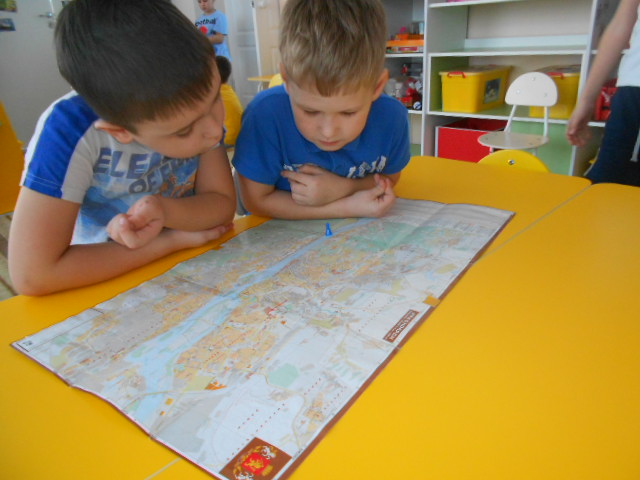 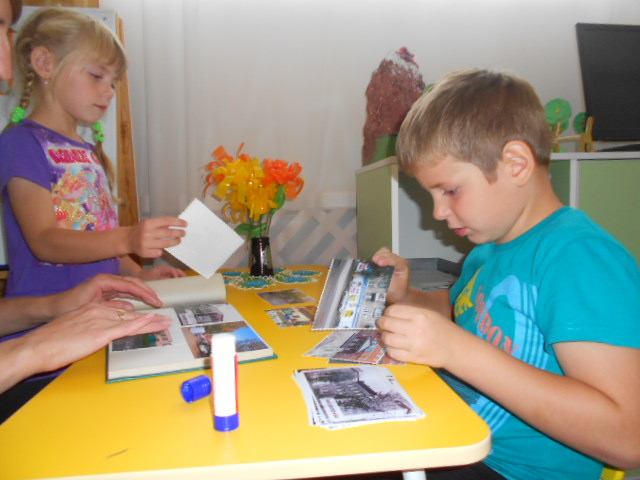 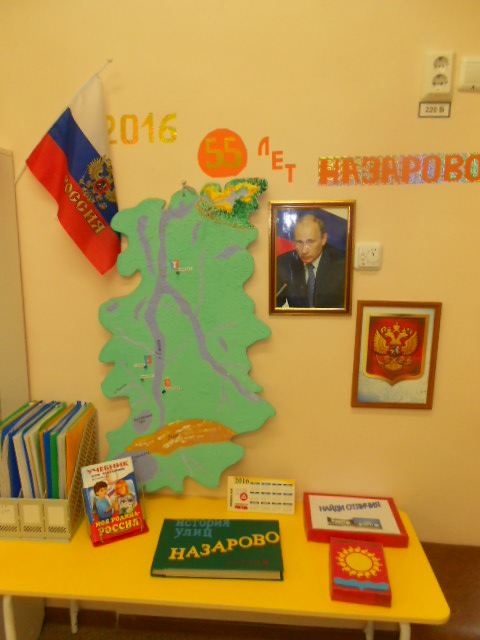 III Заключительный
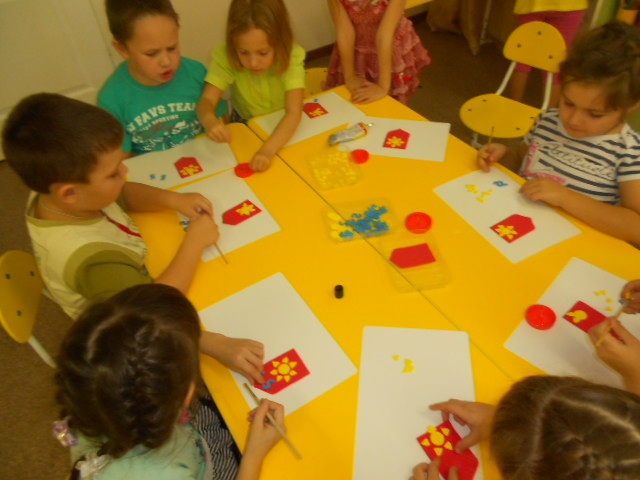 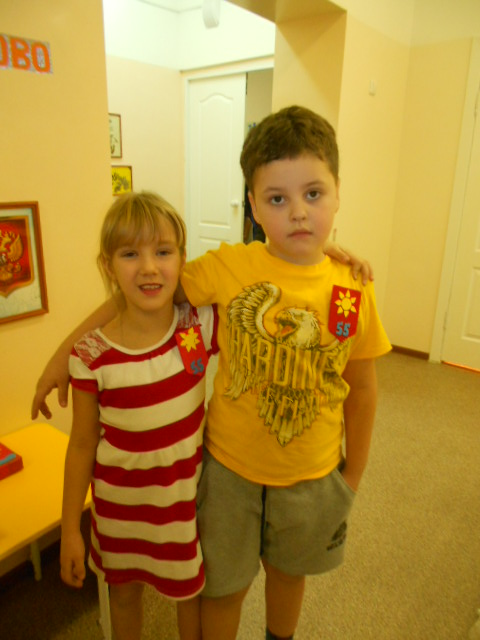 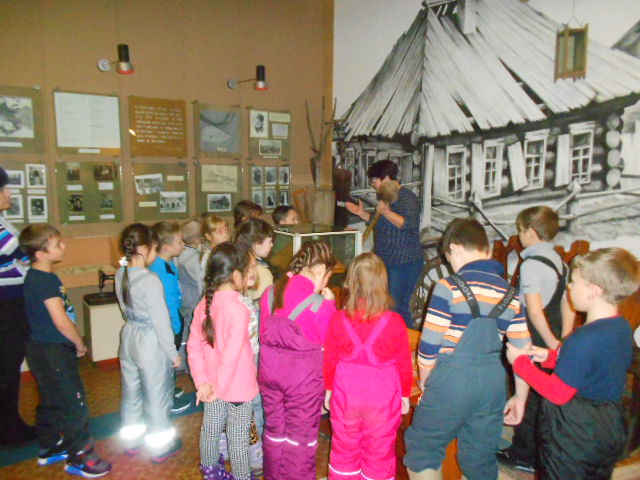 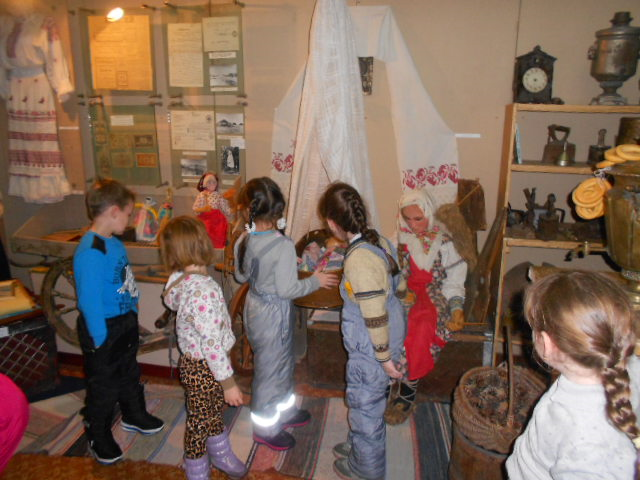 Результаты реализации проекта:
Дети знают домашний адрес (город, улица, номер дома, номер квартиры);
Знают названия главных улиц города, называют по иллюстрациям достопримечательности улиц;
Дети узнают герб города, называют что он символизирует;
В самостоятельной деятельности рисуют, конструируют улицы, дома, магазины города;
В общении со взрослыми и сверстниками рассказывают о городе, экскурсиях, обсуждают события из жизни города.
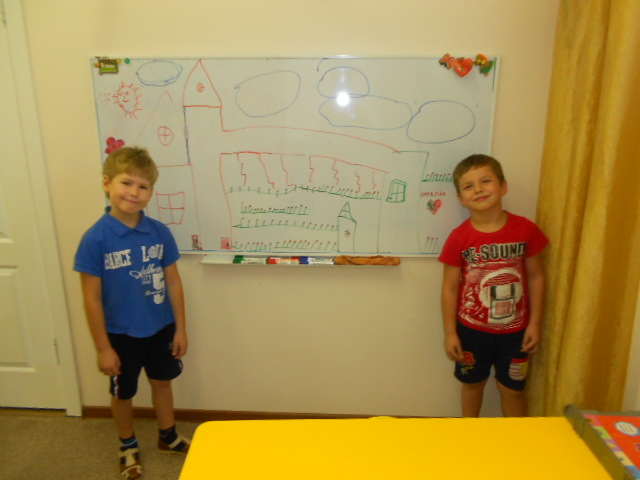 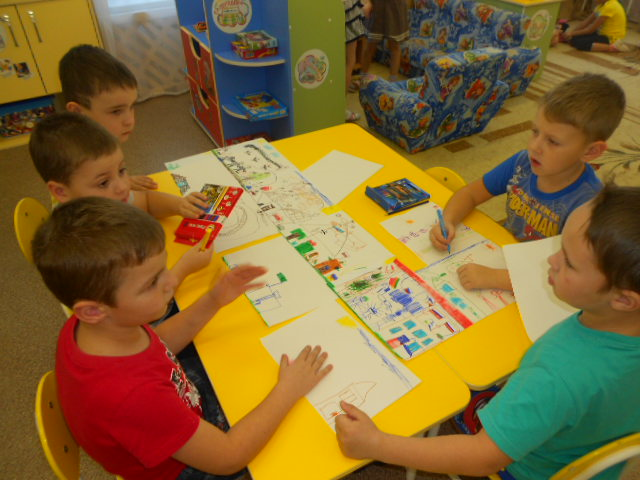 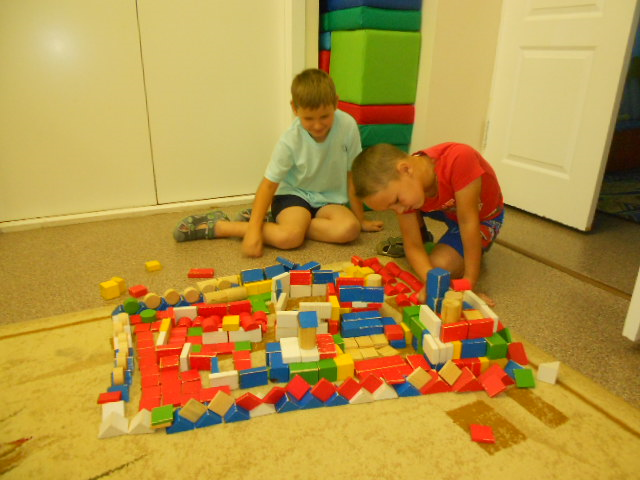 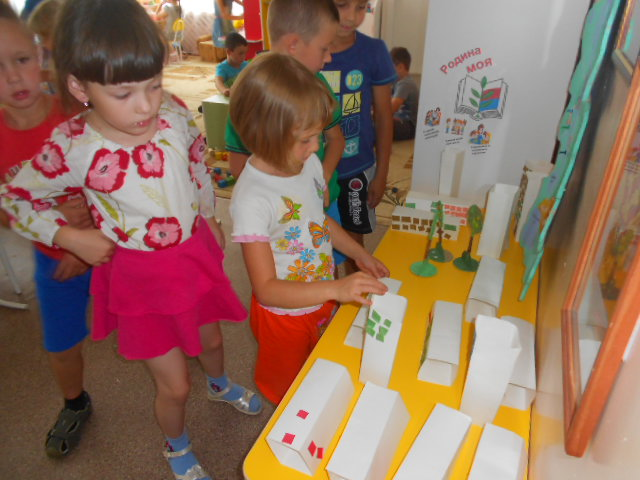 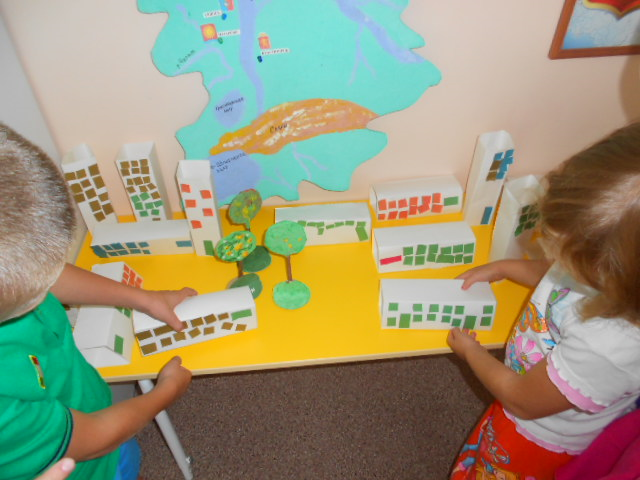 Спасибо за внимание!
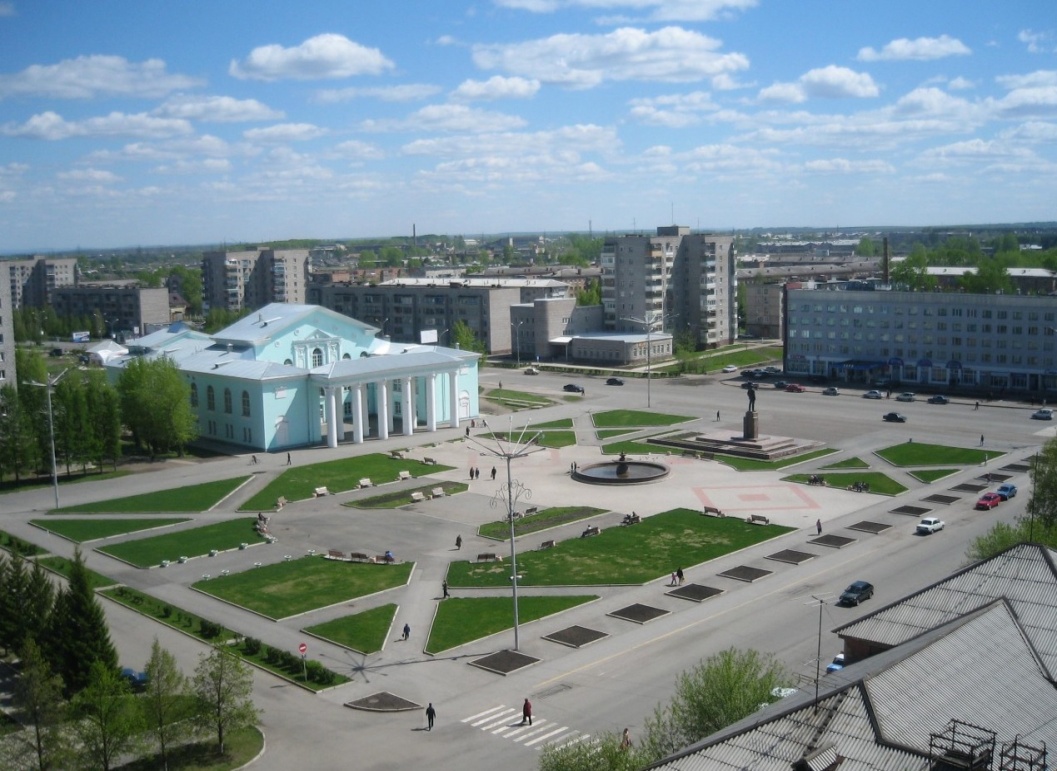